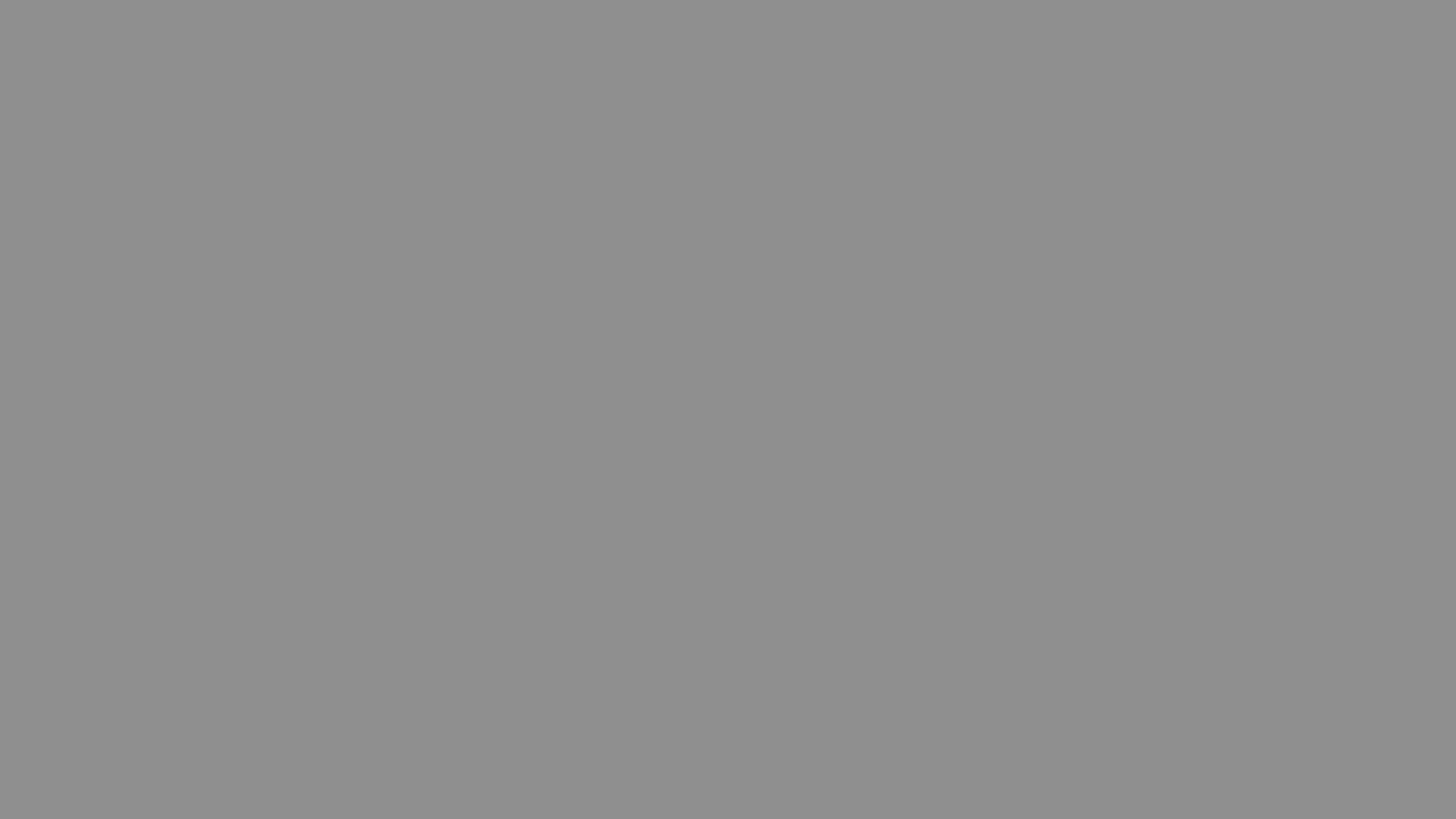 Cisco Security:
Protecting what’s now and what’s next
© 2019 Cisco and/or its affiliates. All rights reserved. Cisco Public.
[Speaker Notes: Cisco Security 
Protecting what’s now and what’s next]
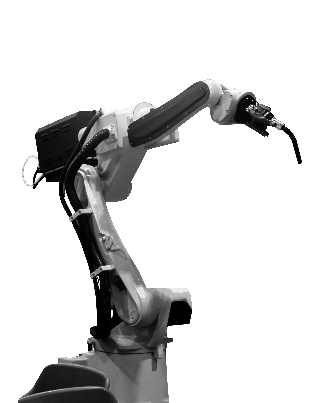 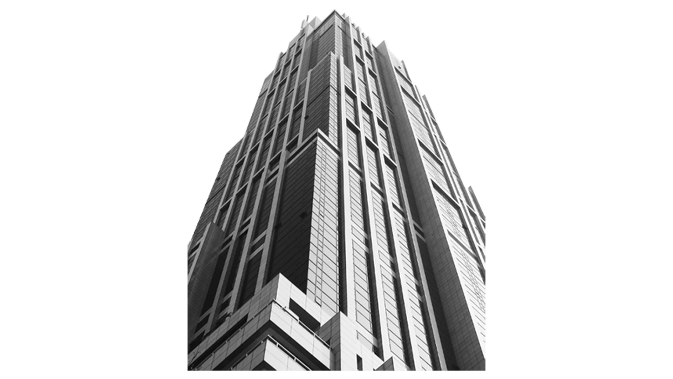 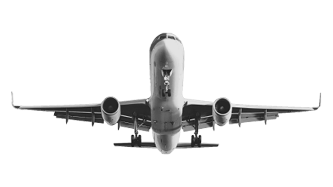 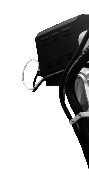 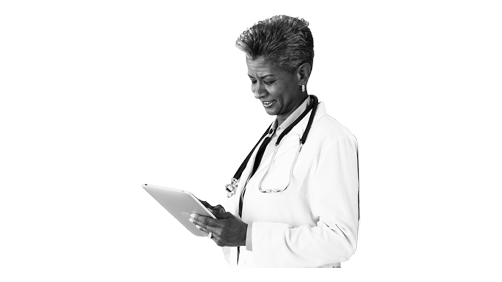 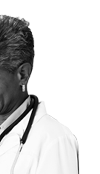 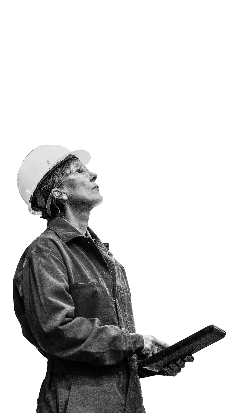 The way we do business is changing
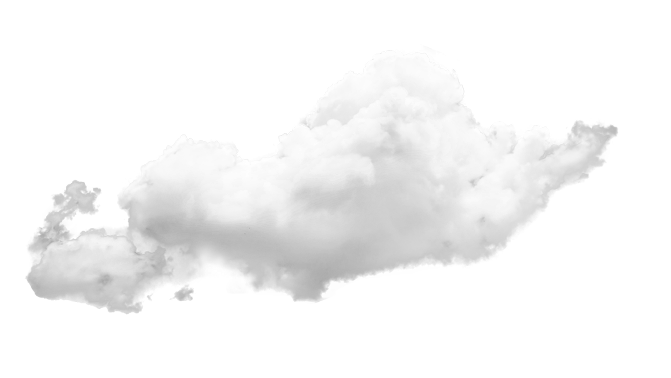 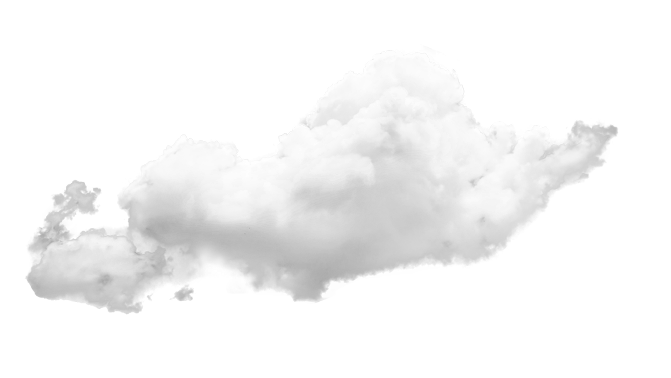 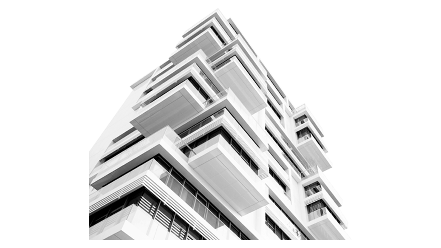 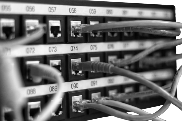 [Speaker Notes: [:36]

You’re working to build the future. But the way you do business – and the environment you’re doing it in – is changing. 42% of the workforce is now mobile and 88% of organizations have more than 5 remote offices. 
New technologies like the Internet of Things (IoT) and new network models like SD-WAN are driving change as well, leading to increasingly digitized and complex networks and infrastructure. As your business adapts by moving away from private datacenters and extending workloads into the cloud and beyond, you’re responsible for a lot. 

<T>: Not only do you have to maintain instant availability wherever workloads are running, 24/7 – your security needs to keep up. 

Sources:
1: 42% of the workforce is mobile - Strategy Analytics, Global Mobile Workforce Forecast Update 2016-2022, https://www.strategyanalytics.com/access-services/enterprise/mobile-workforce/market-data/report-detail/global-mobile-workforce-forecast-update-2016-2022#.WCPg5Mn5Tcs
2: 88% of organizations have over 5 remote offices - ESG Research Insights Report, The Rise of Direct Internet Access (DIA): Securing Remote Users and Branch Offices, May 2019]
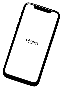 There are increasing demands on security teams
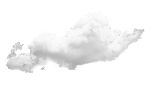 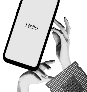 Business evolution
Security pressures
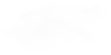 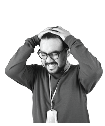 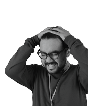 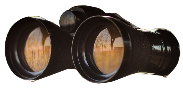 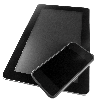 Unlimited devices
Transition to the cloud
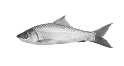 Too littlevisibility
Too few experts
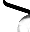 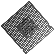 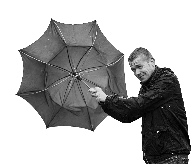 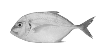 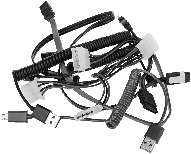 Distributed workforces
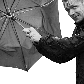 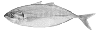 Digital transformation
Too littleintegration
Too muchexposure
[Speaker Notes: [:33]

Positive shifts like moving to the cloud and other elements of digital transformation are a double-edged sword. Although they drive your business forward, they put additional pressure on your security teams. 

Already entrenched in the process of keeping your business secure, your security professionals are now asking themselves questions like:
How can I maintain visibility across my infrastructure?
How do I find security professionals to integrate all these tools that don’t work with one another? 
How can I maintain security as my perimeter evolves? 

<T>: At times, it might feel like you can’t secure every new business endeavor.]
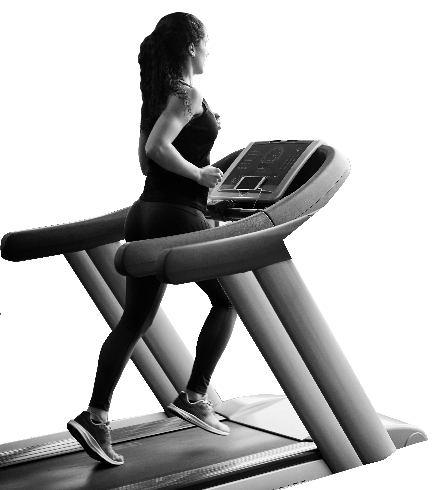 You’re doing your best to keep up, but it’s a never-ending grind
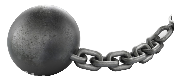 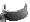 [Speaker Notes: [:32]

It’s a never-ending grind. 

You’re up against active adversaries who are well-funded and endlessly patient. You’re also dealing with perennial challenges that never seem to go away, like keeping an accurate inventory of users, applications, and devices. You’re juggling business risk alongside security risk while empowering teams to move fast. Yet business decisions continue to be made without security in mind.

And when you throw in new regulations, board mandates, budgets, risk management, the revolving door of security talent...the grind never stops. 

<T> It can feel like you’re on an endless treadmill. <click>

[Seller note: Here are useful statistics, if you would like to include them:] 
83% of cybersecurity professionals believe that cyber-risk management is more difficult today dueto an expanding attack surface, increasing software vulnerabilities, and more sophisticated tactics, techniques, and procedures from adversaries. (1)
39% of professionals say the most stressful aspect of their job is finding out about IT initiatives or projects started by other teams with no security oversight (2)
By 2021, as many as 3.5 million cybersecurity jobs will likely remain unfilled (3)
74% of professionals say that the cybersecurity skills shortage has impacted their organizations (4)

Sources:
1: ESG – ttps://www.esg-global.com/blog/bridging-the-cyber-risk-management-gap
2: ESG/ISSA - https://cdn.ymaws.com/www.issa.org/resource/resmgr/surveys/esg-issa-2018-survey-results.pdf
3: Cybersecurity Ventures - https://cybersecurityventures.com/cybersecurity-almanac-research-from-cybersecurity-ventures-2017-to-2021/
4: ESG/ISSA - https://cdn.ymaws.com/www.issa.org/resource/resmgr/surveys/esg-issa-2018-survey-results.pdf]
Vast security market
The security industry isn’t making it any easier
3000+ Cybersecurity vendors1
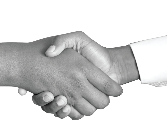 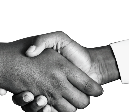 Siloed solution sets
75 security tools on average2
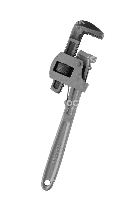 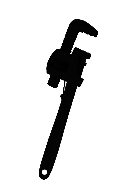 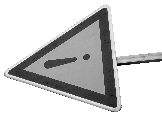 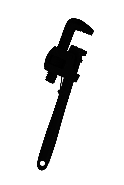 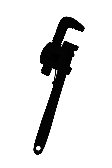 Reduced effectiveness
79% of CISOs say it’s difficult to orchestrate alerts3
[Speaker Notes: [:32]

To make matters worse, you’ve been forced to pick individual solutions from an industry that’s rife with incompatibility. Vendors may be coming to you with products that are “more secure,” but many vendors design their portfolios around single products, creating solutions that don’t easily integrate with one another and only address individual threat vectors. With this approach, it’s no surprise companies find themselves with an average of 75 security tools per enterprise environment. 

According to Deloitte4, the proliferation of new solutions and integration challenges undermines effective cyber risk management.

<T> It simply isn’t sustainable. 

Sources:
1. 3000+ cybersecurity vendors globally – Momentum Cyber Cybersecurity Almanac 2019 
2. 75+ average security tools per enterprise environment – Momentum Cyber Cybersecurity Almanac 2019 
3. 79% of CISOs said it was somewhat or very challenging to orchestrate alerts from multiple vendor products. Cisco CISO benchmark Study 2019
4. https://www2.deloitte.com/etc/insights-lists/interactives/cyber-risk-interactive/index.html]
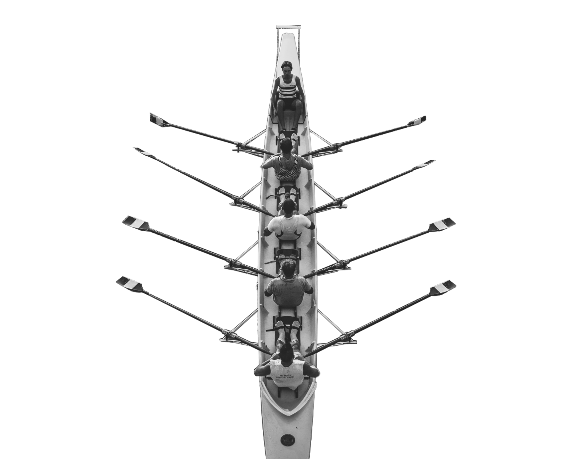 Isn’t it time for security solutions to actas a team?
[Speaker Notes: [:38]

Your security vendors need to be people who aren’t thinking about selling their products, but about protecting your business. 

So what do you look for, when you look for value in security? The best way to do that is for security to work as a team. Teams communicate in real time, teams learn from each other, and teams respond as a coordinated unit. Your endpoint security has to work with your network security and with cloud security, and you have to have MFA that speaks to identity and access. So to confidently secure your business, you should look for an integrated platform approach. 

<T> When that happens, security becomes easier and more effective.]
Protect yourbusiness withthe strongestsecurity team on the planet
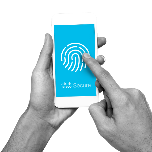 Identity
Continuous Trust Verification
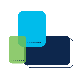 Endpoint
Response 
AnalyticsManagement
Network
Cloud
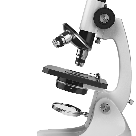 Application
Constant Threat Intelligence
Risk
The Cisco Security Platform
[Speaker Notes: [:43]

Introducing the Cisco Security Platform. Our platform is the strongest security team on the planet, offering the protection you need for the way your business works today.

We start with best of breed products, protecting the network, endpoint, applications and cloud. So your entire environment is covered.
We have a comprehensive approach to Zero Trust so trust verification is foundational to ensuring only the right people gain access.
Everything we offer is backed with industry-leading Talos threat intelligence to block more threats and keep your organization safer. 
We provide automated responses to advanced threats and streamline operations with integrated threat and security management throughout our portfolio.

<T> Lastly, we build our products to work with the other technologies you have in place for integrated security responses – even outside of Cisco.]
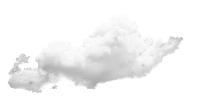 A platform that enables better outcomes with one solution or many
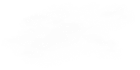 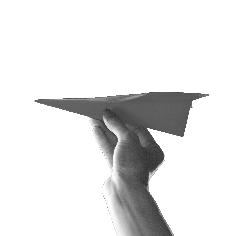 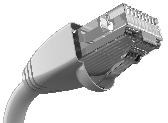 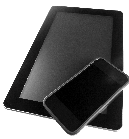 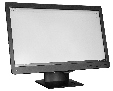 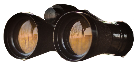 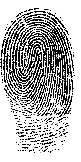 [Speaker Notes: [:31]

We have the broadest set of solutions to support what you need. But you should be able to benefit from a platform regardless of the number solutions you have. Cisco Security gives you the benefits of platform even if you’re starting with a single great product. And as your needs change, you can continue build out your security ecosystem across any area you need – from identity, cloud, email, applications and more. The value of your existing security investments will only multiply as you add in more solutions. 
​
<T>  That’s when things get good.​
​]
Cisco Security
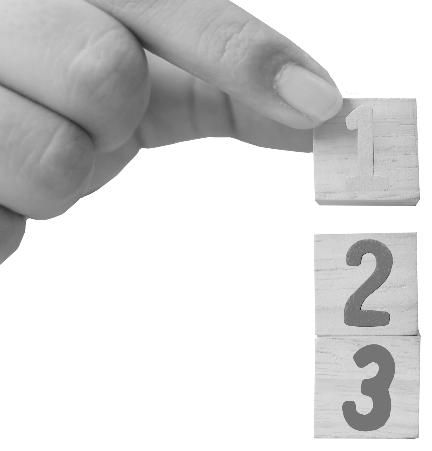 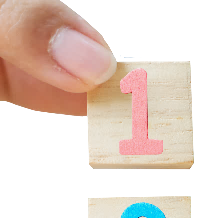 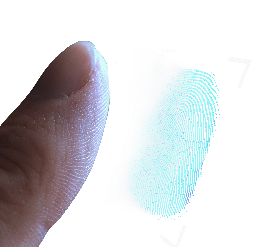 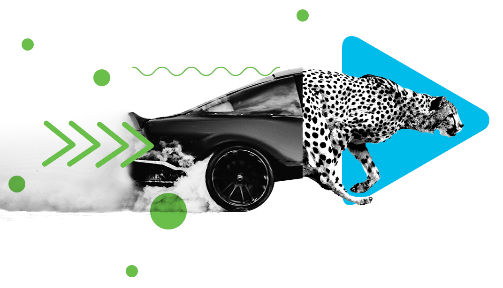 Experiencesimplified
Success
accelerated
Future
protected
[Speaker Notes: [:9]

With powerful integrations and industry-leading solutions, the Cisco Security Platform simplifies your security experience, accelerates your success, and protects your future. ​
​
<T>  Let’s dive into each of these]
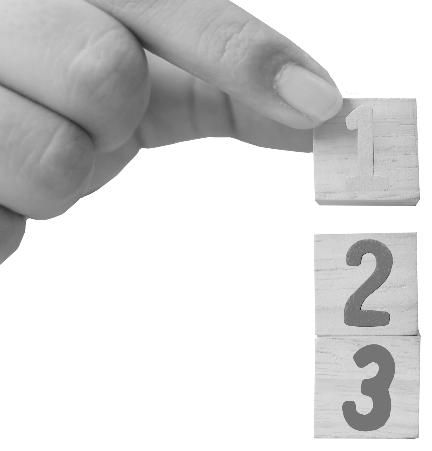 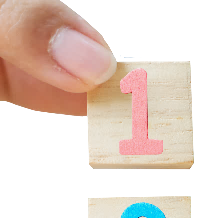 Experience
simplified
Reduce complexity with an integrated and open platform that strengthens operations, gets out of the way, and gives your team time back.
[Speaker Notes: [:18]

Cisco Security takes you from overwhelmed to empowered. Our simplified platform helps you reduce complexity and strengthen operational efficiency. So your teams can stop swiveling between products and interfaces and get time back to focus on what matters most.​
​
<T>  Make it easier for your people and your solutions to work as a team.]
Streamline your security universe
Confidently secure every business endeavor
Scale to meet the security needs of today and tomorrow without sacrificing efficacy
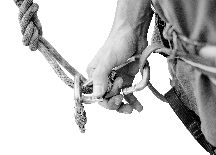 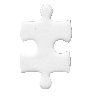 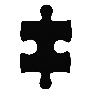 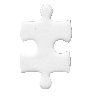 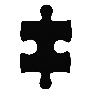 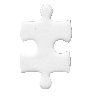 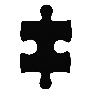 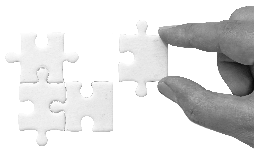 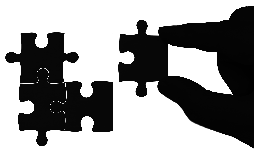 Reduce complexity and maximize portfolio benefits
Connect your existing security infrastructure to our open, integrated platform with out-of-the-box interoperability
[Speaker Notes: [:36]

Make it possible for your teams to go from being blockers to being enablers. They can confidently secure new business opportunities like digital transformation, mobile workforces and workplaces, and more, without sacrificing security efficacy. We cover every threat vector and access point. So as you grow, we are already there to meet you. 

Our integrated platform is built into every Cisco Security solution and will connect your existing security infrastructure. Everything we offer is fully tied together on the backend, sharing context and bringing you the visibility and control you need. 

<T>  So you can unlock potential from the solutions you already have, without layering in new technology.]
And advance your security maturity
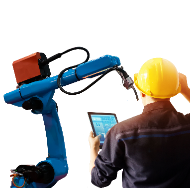 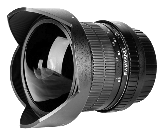 Automate critical security workflows
Collaborate better than ever
Unify visibility across the entire security infrastructure
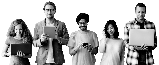 Make informed decisions with a single view across all control points
Strengthen efficiency and precision during threat investigation and remediation
Share context to harmonize security policies
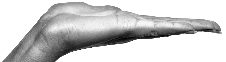 [Speaker Notes: [:49]

Without the churn of swiveling between interfaces, you can finally advance your security maturity with automated workflows and unified visibility. 

Our platform provides a single view into your security environment. With meaningful data in one place, you can make informed decisions across network, endpoint, cloud, and applications. No more checking different products to correlate alerts understand next steps - from this unified view, you can launch into the right actions. This means you do security more effectively, faster. 

Enable automation across critical security workflows like threat hunting, investigation, and remediation. This will accelerate your time to value by increasing the efficiency and precision of your people, products, and processes.

Finally, shared context makes it possible for SecOps, NetOps, and ITOps to work together so they can drive stronger outcomes across workflows. 

<T> Once your solutions are unified, you’re free to help the business move into the future.]
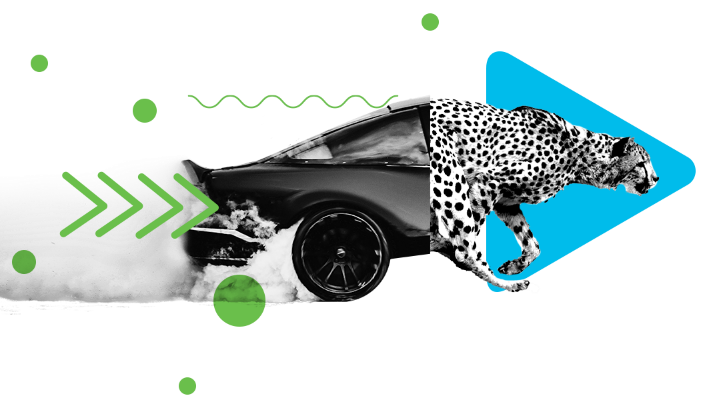 Success
accelerated
Champion innovation with a powerful, pervasive platform that keeps you safe as your business pursues what’s next.
[Speaker Notes: [:13]

In addition to simplifying your security experience, the Cisco Security Platform helps your business move faster. Champion innovation with a powerful, pervasive platform that keeps you safe.

<T> Let us protect you now, so you can focus on what’s next.

[Seller guidance: Below are the benefits of “Your Success Accelerated.” If you know your audience’s pain points, you can leverage these benefits to augment the pitch.]

Protect everywhere with a single platform 
Security that works as fast as you do 
Better efficacy with smarter security 
Bring machine-scale observations to human-scale understanding

Resources: 
https://connectedfutures.cisco.com/report/cybersecurity-as-a-growth-advantage/]
You need your business to move at the speedof the cloud
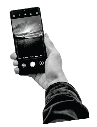 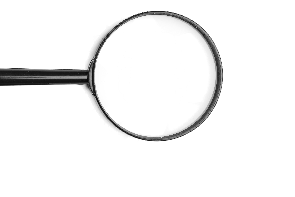 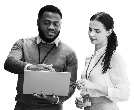 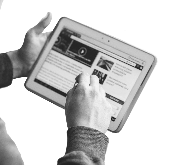 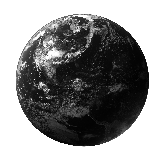 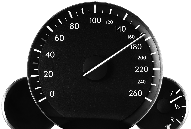 Connect users to the internet, wherever they are
Empower teams with security that doesn’t add friction
Quickly detect and remediate threats at scale
Give users the performance they need to succeed
[Speaker Notes: [:44]

Business moves faster than ever before. Your workforce is on the go – employees travel across the world for conferences, meetings, and events. Or they’re working from home, on their personal wi-fi networks. They’re constantly shifting between tablets, laptops, and phones, using whatever they need to get the job done. 

To ensure your security can keep up with the rapid pace of business, you need to be able to: 

Connect roaming users to the internet, wherever they go 
Secure your teams in a way that doesn’t add friction 
Quickly detect and remediate threats, no matter how quickly your business scales 
Give users the connection speed and performance they need to excel at their jobs. 

<T> A secure internet gateway (SIG) is one of the best solutions to the challenges of modern security.]
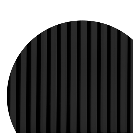 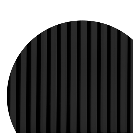 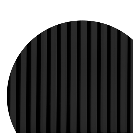 Public Cloud
Web
Cloud Apps
Leverage the fastest onramp to a more secure internet
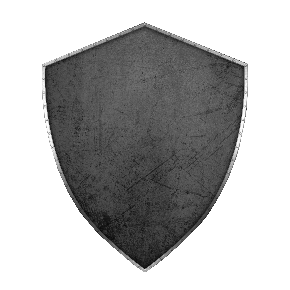 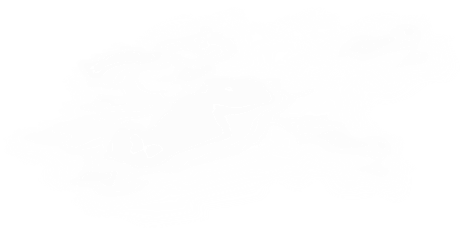 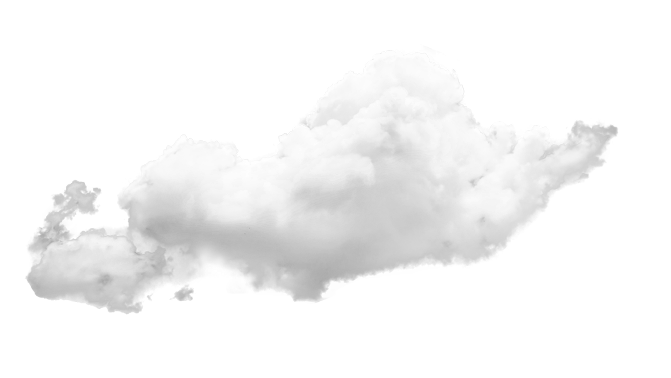 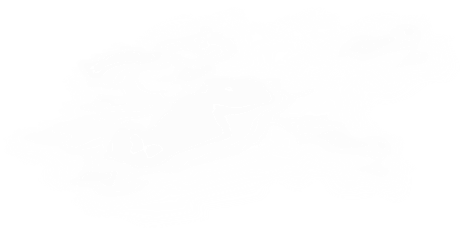 FIREWALL
DNS
SWG
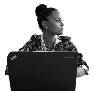 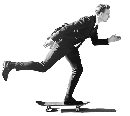 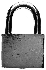 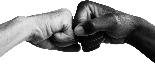 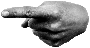 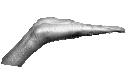 Faster accessto the internet anywhere users go
Stronger first line of defenseand inspection
Reduced time
to deployment 
and configuration
The best balance of security and user experience
© 2019  Cisco and/or its affiliates. All rights reserved. Cisco Confidential
[Speaker Notes: [:53]

And Umbrella is one of the best secure internet gateways on the market to accelerate cloud adoption. 

Umbrella acts as your secure onramp to the internet. DNS-layer security, Secure Web Gateway capabilities, and cloud-delivered firewall functionality create the first line of defense and inspection for any traffic, so wherever your users are or what they’re connecting to, their access is secure. Once the traffic reaches the SIG cloud platform, you can easily implement different types of inspection and policy enforcement.

And by integrating multiple security services — DNS, secure web gateway, firewall, cloud access security broker, and more — Umbrella enables you to centrally manage protection for all your remote and branch locations. It’s quick to deploy and configure, and doesn’t get in your users' way, creating the ideal balance of security and user experience. 

<T> Umbrella is just the tip of the iceberg in terms of how we can help accelerate your success and improve security efficacy.]
Cloud Apps and Infrastructure
UEBA
EMM/Mobility
Endpoint and Custom Detection
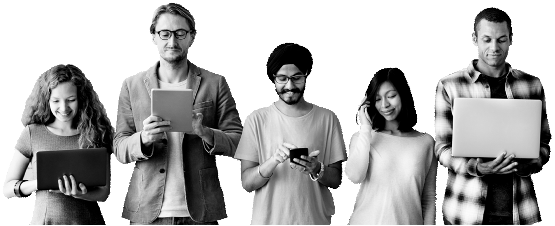 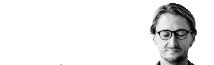 Orchestration
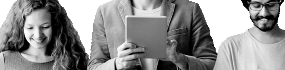 Forensics and IR
Deception
Infrastructure
Expand what’s possible with an open ecosystem of 170+ partners
Firewall and Policy Management
IAM/SSO
NPM/APM and Visualization
SIEM and Analytics
Threat Intelligence
Vulnerability Management
CASB
[Speaker Notes: [:41]

Our partner ecosystem of 170 and growing is designed to get you to where you need to go, faster. Forget cumbersome, manual integrations, or solutions that don’t talk to one another. The Cisco Security Platform works with you already have and will work with the tools you’ll need to add the future. 

Choose what works for your business from a broad and open ecosystem.
Work with your preferred security products using open APIs
Cisco Security is an open, standards-based exchange platform with an ecosystem of more than 170 security partners with 300+ integrations23
And we’re constantly adding new partners and integrations. 

<T> Because we’re thinking about what your business needs to. And we’ve also created a strong foundation for the future.]
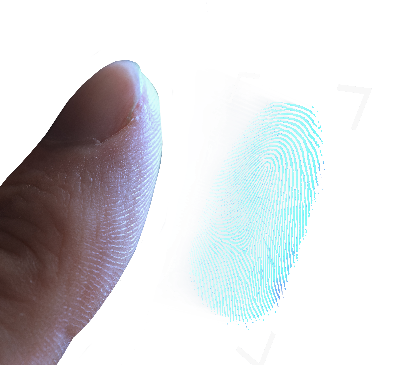 Future
protected
Strengthen your security strategy and reduce risk with a platform you can rely on, backed by unparalleled resources and expertise.
[Speaker Notes: [:18]

Security that helps you breathe easier. Future-proof your security strategy and reduce risk with a platform you can rely on, backed by unparalleled resources and expertise.

Stay one step ahead 
Live on the front line of innovation
Invest with confidence in a platform designed for the long haul
Security experience that takes you further]
You need a plan for tomorrow, not just today
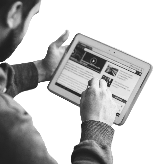 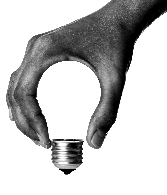 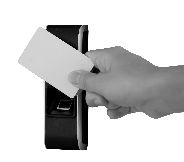 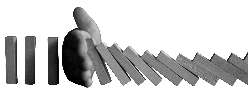 Execute an effective approach to identity,threats, and policy
Prove 
compliance and mitigate risks efficiently
Grow security without adding complexity
Stay ahead of evolving threats with the latest innovations
[Speaker Notes: [:56]

Threats are evolving. Security is changing as new innovations are introduced almost every day. So you can’t take a one and done approach to security. As much as you need to think about how to secure your business today, you need to have a comprehensive plan going forward.

A completely secure future requires an effective approach to secure access, threat response, and policy management. 
You’ll need to stay abreast of compliance changes and understand the risk factors that threaten your business. Knowing how to respond in the event of a ransomware attack or data breach can mean the difference between breezy success and catastrophic failure. 
New solutions and products come out daily. You’ll need to adopt them in a way that doesn’t further complicated your portfolio. 
And finally, you can’t be caught off guard when new threats emerge. You need to ensure you’ll always have access to the latest innovations and updates. 

<T> At Cisco, we can help you plan for the future.]
A secure future begins with a Zero Trust strategy
Protect your workforce
Protect your workload
Protect your workplace
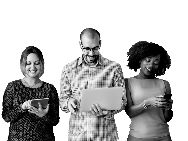 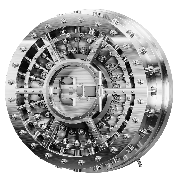 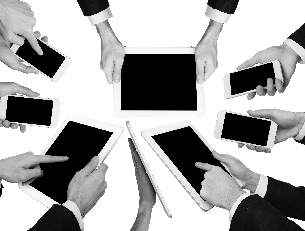 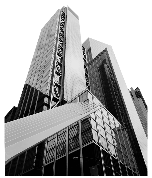 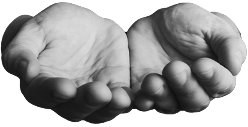 Secure access for 
users and their devices 
connecting to applications
Protect all connections 
within your apps acrossevery environment
Connect securely
across your network
© 2019  Cisco and/or its affiliates. All rights reserved. Cisco Confidential
[Speaker Notes: [:52]

A secure future begins with a Zero Trust strategy. 81% of breaches involved compromised credentials, showing that passwords are an effective way to get past traditional perimeter defenses and get access to applications, undetected. The Cisco Zero Trust security framework helps you prevent unauthorized access, contain breaches, and reduce the risk of an attacker's lateral movement through your network. Zero Trust is the foundation for a strong security posture. 

We verify trust for the workforce by verifying your user is who they say they are and ensuring they have access to only the applications they need.

We verify trust for workloads by identifying what applications are running and verifying that communication between workloads are secure & trusted

We verify trust for the workplace by ensuring users and devices need to authenticate before connecting to your network and tracking what they’re allowed insight into.

<T> Even with a secure foundation, an effective security posture requires an eye towards the future .]
Strengthen readiness with security services that help you respond to any obstacle
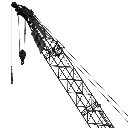 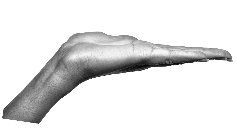 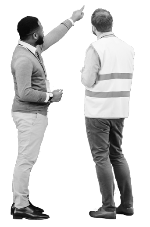 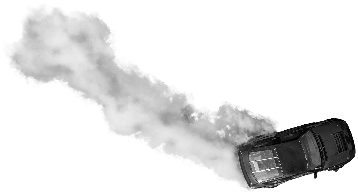 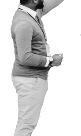 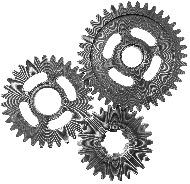 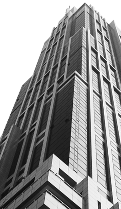 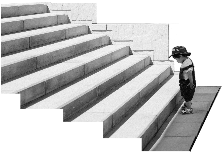 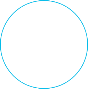 Work collaboratively to prepare for and respond
quickly to incidents
Develop tailored 
compliance strategies 
for your business
Leverage help integrating security technologies
© 2019  Cisco and/or its affiliates. All rights reserved. Cisco Confidential
[Speaker Notes: [:41]

You’ll always need to take a proactive approach to shifting risks and changes in compliance requirements. You need the right strategy for protecting your digital business, and our Security Advisory Services can help. And as your Security Operations Center evolves, our Implementation Services can help you integrate a breadth of security technologies and migrate from other solutions, including legacy products. Our Managed Security Services combine a breadth of security technologies, intelligence, analytics, and world-class experts. Not only can we manage your devices, but we can also help you detect and respond to threats faster. They’ll help you prepare for whatever comes next. 

<T> We have the people to get you there. And we have the track record to prove we’re serious.]
Only Cisco has put in the work and earned the right to deliver a true platform
Started with foundational 
security solutions
Began acquiring new technologies and innovating at a rapid pace
Unified networking 
and security
The broadest, most integrated security platform on the planet gets even better
2007
2009
2011
2013
2015
2017
2019
2020
TrustSecEmail Security
Web Security
Cloud Web Security
Identity Services Engine
Meraki
NGFW
AnyConnect
Defense Orchestrator
Cloudlock
Duo
Threat Response
CiscoSecurityPlatform
Cognitive Intelligence
AMP for Endpoints
NGIPS
ACI
Umbrella
Stealthwatch 
Tetration
SD-WANSD-AccessAppDynamics
Stealthwatch Cloud
Developed more 
cutting–edge integrationsthan any other vendor
Embedded security 
directly into the network
Created an open 
platform that covers 
every threat vector
© 2019  Cisco and/or its affiliates. All rights reserved. Cisco Confidential
[Speaker Notes: [:36]

Only Cisco has earned the right to deliver a true platform. Our record is undeniable, and we have extensive experience across both security and networking. 

Since 2007, we’ve innovated internally and acquired the best solutions on the market. We’ve worked tirelessly to bring all of our solutions together into a single platform. You’ll always have access to the latest updates and innovations. So no matter what threats arise, no matter what new innovations hit the market, you can count us to be ready and get you what you need. 

<T> With this breadth of technology, it’s no surprise that we have a breadth of expertise.]
Move faster and do more with smarter security
OpenAPIs
Academic and industryvalidated technology
3rd Party Interoperability
Cisco Security
Direct remediation
Incident tracking
Contextual awareness
Behavioral analytics
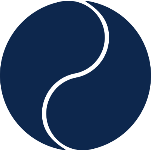 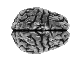 Securitystandards
Shared policy, context,
and data
Global threatintel
Secure trusted
access
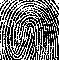 Publishedopen source
Talos security expertise
[Speaker Notes: [4:47]

*Seller Guidance: Customize the words at the bottom of the slide depending on the customer you’re speaking with*

See more and protect faster with smarter security that accelerates your business. 

Cisco Security is designed to help you get where you need to go, faster. Security should clear a path, not get in the way. 

Our security is the best. Regardless of your environment, we deliver the security you need to thrive as a business. 

Global threat intelligence: 

Our security technology can be leveraged in any environment. We’ve built unmatched threat intelligence and visibility into everything we do. 

Intelligence spans the entire Cisco Security Platform and permeates everything we do. No other competitor can see across the network, endpoint, cloud, DNS, email, and everything in between. Incident tracking and direct remediation capabilities separate the critical incidents from the noise and enable you to act on what’s important. Behavioral analytics and machine learning augment all our security efforts, so solutions adapt and become more effective in real time. 


3rd party interoperability (left side)

Open APIs

No company is a monoculture when it comes to security. Everyone has security products from multiple companies. The only way you're going to be able to secure your business is for everything to work together. There’s always been a presumption from security vendors that they're the only ones you're using. Interoperability isn't a major focus for a lot of other companies. 

At Cisco, we want to be the foundation of your stack, but we acknowledge you’ll be using solutions from other vendors, whether that’s mobile device management, VPNs, or anything else. We know that you'll have a blended environment, or a hybrid environment, and we know we need to be able to work with all those things.  

We have more partnerships than any other security company. While we work on the network side, the security side, the identity side, the access side, and more, we're not closed off. We'll work with any one of those things to provide more signals to give you more control from those signals. So, if you use mobile device management (MDM) from Palo Alto - great. We take that into account and base access decisions on the third-party signals they provide us. 
 
Security Standards 

The same goes for security standards - we're not trying to reinvent the wheel here; we want to give you four wheels. When it comes to security standards, we want to take advantage of the wealth of knowledge and work being done in this robust community, around open source projects and security standards. We want to bring all of that in.

Published open source: 
And we’re serious about being open with our technology. We're committed to making an effort on all of these fronts. 

Cisco (right side) 

Academic and industry validated technology 
And on the flip side, we're producing and creating a lot of those standards and driving a lot of those open source project. So not only are we taking advantage of what everyone else is doing, but we're creating a lot of those advantages ourselves and publishing…. We want to be a good partner not only to our customers, but also to the larger security community. 

That’s where the academic and industry validated technology comes in - we have a lot of patents, research that we put out there for others to take advantage of and raise the tide for security across the board. 

We’re open with our inventions. We have published and open source code around cryptography and machine learning and anything that seems like a black box. Our belief is, it needs to be transparent.

Intuitive, interactive workflows: 
You don't have to be a 20-year security veteran to be effective with our tools. 

And we've figured out a lot of good controls and apparatus. You're trying to do a thing while we have 50 other customers that are doing that same thing. So we can provide a lot of information and expertise on how your workflows for protecting slack and salesforce should work. Or how workflows for setting up 14 remote offices that do or do not VPN into the main office can work. We've worked with every type of company, and we've built a lot of workflows for every type of scenario.

Everyone's needs are unique. We can provide as custom a solution you need, or as out of the box as is warranted.

Security expertise

Security expertise underpins everything we do. Connects security expertise to global threat intelligence and talent team. And Zero Trust. Design expertise, product building expertise. Cloud-delivery expertise. 
It's technology and know-how. 

Or security services. You don’t just want a security product; you want a secure business. That’s the value our security services deliver. 

How does this help you accelerate your business? 

The powerful, open platform keeps you safer as you focus on pursuing what’s next. This means protecting your entire business with a single approach becomes easy. Expanding your business to new branches and adding that new SaaS solution becomes easy. You can become the department of “yes” – say “yes” to new initiatives fasters. And with security out of the way you can focus your teams on higher impact work. 
 
 
<T> And we’re proud of our work]
Deep network integration
Open and integrated platform
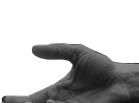 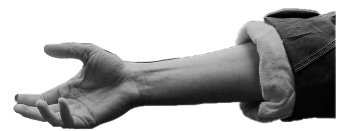 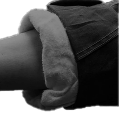 Cloud-delivered simplicity
Cisco stands apart
Platform level response, analytics, and management
Products and services for every business
[Speaker Notes: [:34]

That’s why we stand apart as a security vendor. 

The platform has integrations built in, so you don’t have to do all the hard work of bolting your solutions on. This lets you build around what you have. And you can leverage the benefits of these integrations with one solution or many

Our cloud innovations make security easier than ever before. 
Shared intelligence across the entire portfolio make each solution smarter and more effective every day. 
And we have products and services for every business, with more breadth of enforcement than any other vendor. 

<T> But don’t take it from us.]
Get started with a free trial todaycisco.com/go/securityfreetrials
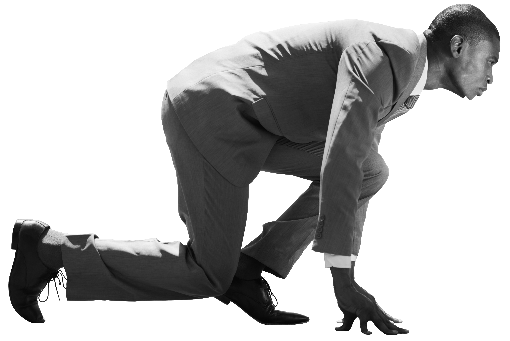 Do you already have a Cisco Security solution? Unlock its potential with SecureX
cisco.com/go/securex
[Speaker Notes: [:11]

Try it for yourself. Try multiple products before you by. 

Or, if you already have a Cisco Security product, connect it to your entire security infrastructure to unlock its potential today. Get started with SecureX.]
Endpoint SecuritySuites Forrester
Wave 2018
Visionary
Zero Trust
Forrester Wave
2019
Leader
Enterprise Network Firewall Magic Quadrant 2019Leader
Secure Web Gateway Magic Quadrant 2018
Challenger
Email Security Forrester Wave
2019
Leader
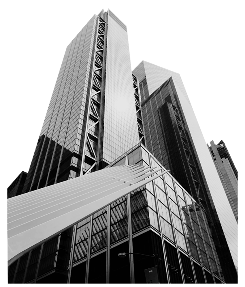 Cisco is a recognized leader in security
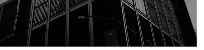 [Speaker Notes: [:9]

Independent cybersecurity experts are recognizing Cisco Security as an industry leader. A platform starts with a range of high-quality products. 

<T> And that’s what we have. 

Sources: 
https://blogs.cisco.com/security/cisco-named-a-leader-in-the-2018-gartner-magic-quadrant-for-enterprise-network-firewalls
https://www.binat.net.il/wp-content/uploads/2018/11/Gartner-2018-Magic-Quadrant-for-Secure-Web-Gateways.pdf
https://duo.com/resources/ebooks/cisco-named-a-leader-in-the-2019-forrester-zero-trust-wave-report?utm_source=cisco&utm_medium=website&utm_campaign=zt-wave
https://www.forrester.com/report/The+Forrester+Wave+Enterprise+Email+Security+Q2+2019/-/E-RES144398
https://www.forrester.com/report/The+Forrester+Wave+Endpoint+Security+Suites+Q2+2018/-/E-RES137973]
Defending 100% of Fortune 100 
companies every day
[Speaker Notes: Thank you!

Source: Internal research]